আজকের ক্লাসে সবাইকে
স্বাগতম
শিক্ষক পরিচিতি
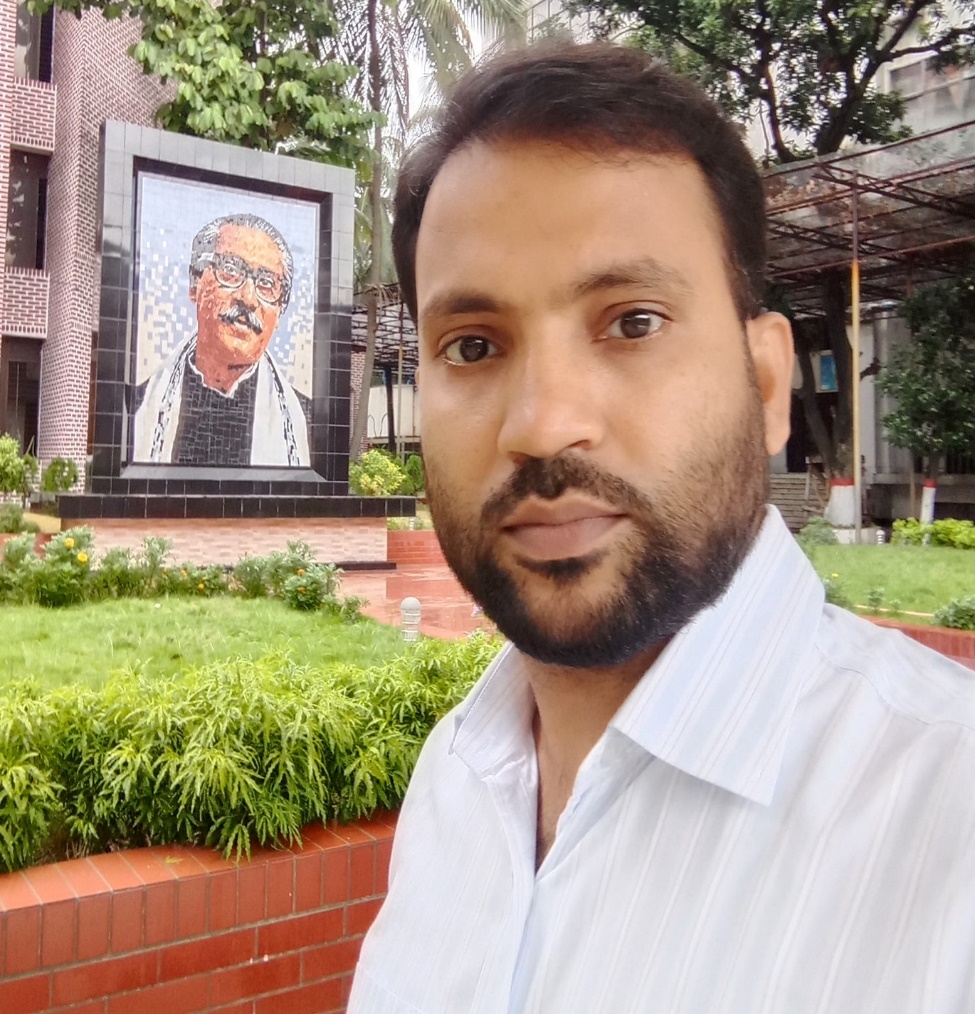 মোঃ হেলাল উদ্দিন
প্রভাষক, রাষ্ট্রবিজ্ঞান
সরকারি ফজলুল হক কলেজ
চাখার, বরিশাল।
পাঠ পরিচিতি
বিষয়ঃ পৌরনীতি ও সুশাসন ১ম পত্র
শ্রেণিঃ একাদশ- দ্বাদশ
তৃতীয় অধ্যায়ঃ মূল্যবোধ, আইন, স্বাধীনতা ও সাম্য
আজকের পাঠঃ স্বাধীনতা
কিছু ছবি দেখি
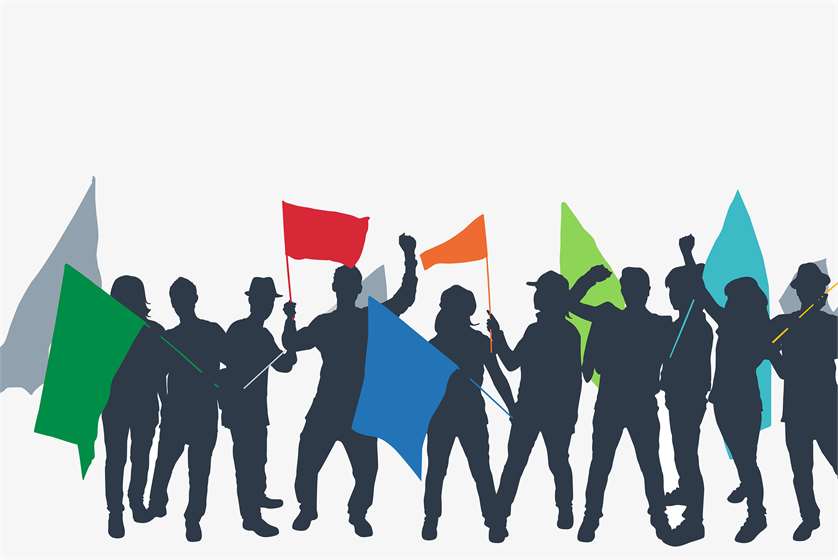 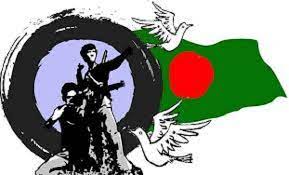 আজকের পাঠ
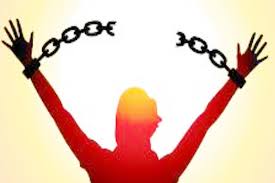 স্বাধীনতা
শিখন ফল
এই পাঠ শেষে শিক্ষার্থীরা -----

স্বাধীনতার ধারণা ব্যাখ্যা করতে পারবে।
স্বাধীনতার বিভিন্ন রুপ সম্পর্কে বলতে পারবে।
স্বাধীনতার রক্ষা কবচ সম্পর্কে বর্ণনা করতে পারবে।
আইন ও স্বাধীনতার সম্পর্ক বিশ্লেষণ করতে পারবে।
স্বাধীনতার ধারণা
“যা উপভোগ করার এবং সম্পন্ন করার যোগ্যতা উপভোগ ও সম্পাদন করার ক্ষমতাকে স্বাধীনতা বলে।” 						
							----- টি. এইচ. গ্রীন

“স্বাধীনতা বলতে খুশিমত কাজ করাকে বোঝায়, যদি উক্ত কাজ দ্বারা অন্যের অনুরুপ স্বাধীনতা উপভোগে বাধার সৃষ্টি না হয়।” 			
							----- হার্বার্ট স্পেন্সার

ব্যক্তির ব্যক্তিত্ব বিকাশের উপযোগী অনুকুল সামাজিক ব্যবস্থা বা পরিবেশই স্বাধীনতা। স্বাধীনতার অর্থ যা কিছু করার ক্ষমতা নয়।
স্বাধীনতার বিভিন্ন রুপ
স্বাধীনতার রক্ষা কবচ
আইন ও স্বাধীনতার সম্পর্ক
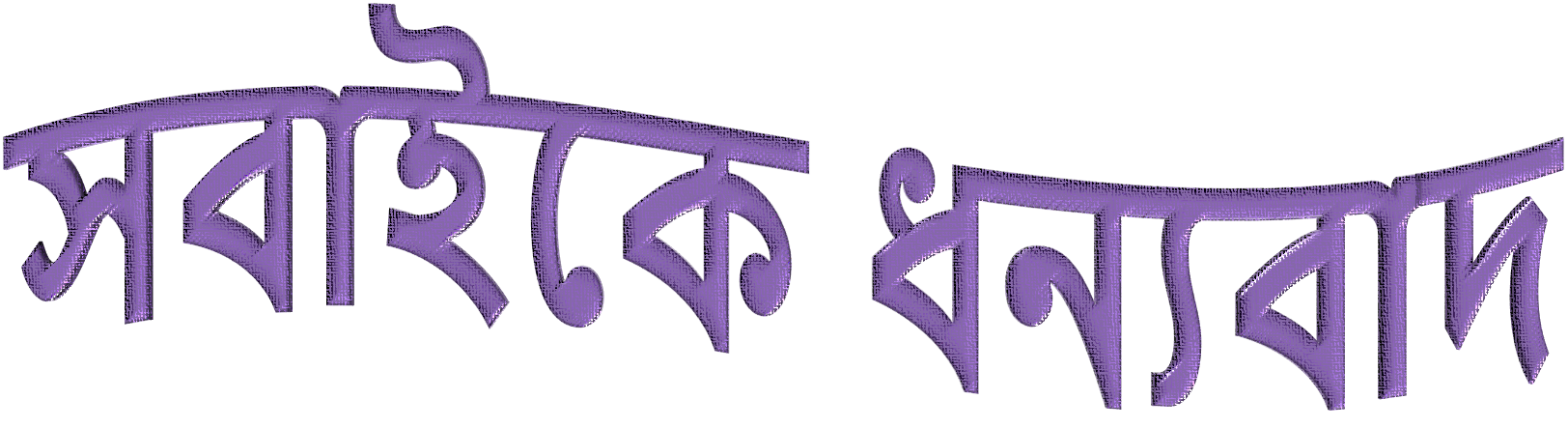